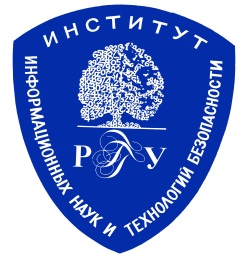 Онтологическая модель терминосистемы в сфере противодействия терроризму и экстремизму
Охапкина Елена Павловна
Роганов Андрей Арьевич

Институт информационных наук 
и технологий безопасности РГГУ
Актуальность
Трансформация современного общества
Применение новых, в том числе потенциально опасных технологий
Модификация классических форм терроризма.
Необходимость выработки единых правовые нормы 
Оптимизация законов и подзаконных актов, направленных на противодействие терроризму и экстремизму.
2
Терминологические проблемы
Отсутствие некоторых базовых определений в законах ряда стран,
Отсутствие согласованной концепции противодействия терроризму,
Введение новых понятий и определений, 
Законодательно закрепленное противодействие только определённым видам экстремизма.
3
Преимущества разработки терминосистемы
Создание точных и по возможности непротиворечивых определений значений каждого термина на основе логики;
Семантический поиск; 
Возможность многократного использования в совокупности с другими тематическими терминосистемами и гибкое расширение словаря;
Обеспечение общей терминологией специалистов предметной области; 
Разработка классификаторов, в том числе, в области права
4
Схема разработки терминосистемы
Обозначение целей и области применения
1
Построение терминосистемы
2
Кодирование
Фиксирование знаний о предметной области
3
4
Определение основных понятий и их взаимоотношений
Формирование классов понятий
Создание точных непротиворечивых определений
Выбор спец. языка представления
Определение связей
Представление терминосистемы
на спец. языке
Согласование с экспертами
5
Проблемы работы со знаниями при разработке классификаций и терминологий
Отсутствие упорядоченной терминологической системы, соответствующей современному уровню практики 
Отсутствие четких формулировок терминов
Синонимия
Различное толкование терминов
Вариативность форм одних и тех же терминов
Иноязычные заимствования
6
Классификация онтологий по цели создания
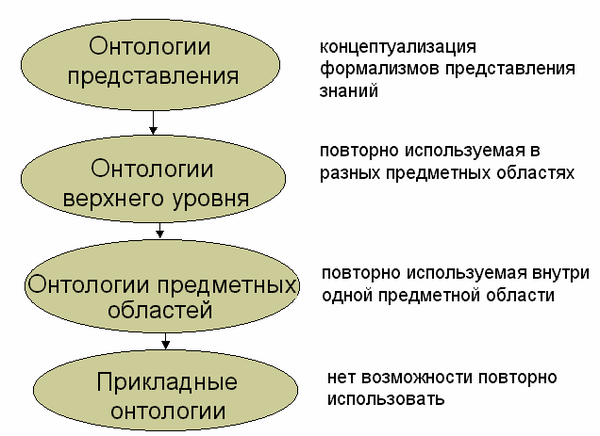 7
Классификация онтологий по содержимому
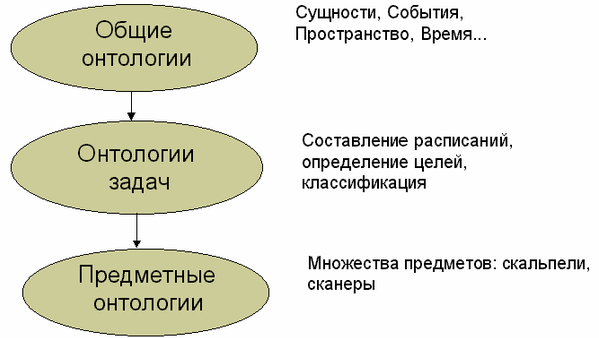 8
Термины, предлагаемые для сравнительного анализа
Бандгруппа.
Бандглаварь.
Бандит.
Преступления террористической направленности. 
Террористическая ячейка.
Военные объекты.
Внешний периметр военного объекта.
Критически важные объекты топливно-энергетического комплекса.
Мероприятия по предупреждению (профилактике) терроризма.
Главарь, соучастник, пособник террористической деятельности.
Государства с высоким уровнем террористической и экстремистской активности.
Защита потенциальных объектов террористических посягательств и мест массового пребывания граждан.
Зона ответственности субъекта противодействия терроризму.
Идеология терроризма.
Имущественные ущерб, причиненный в результате совершения преступления, характеризующего террористическую активность. 
Иностранный террорист-боевик. 
Институты гражданского общества.
9
Иерархия классов терминосистемы
Описание терминов
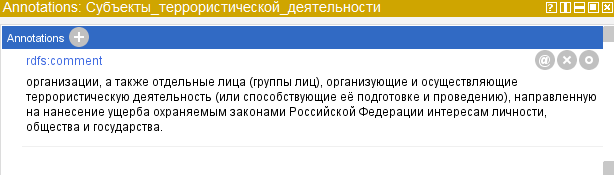 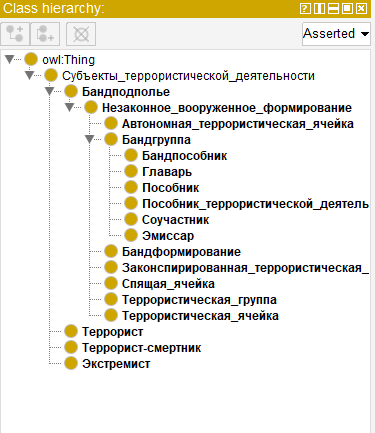 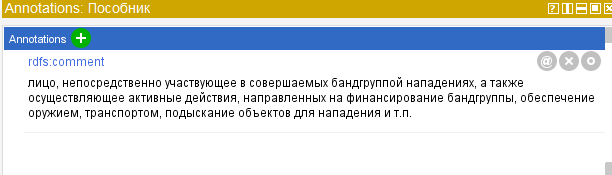 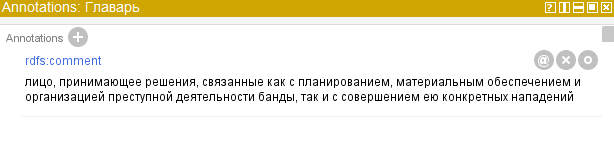 10
Структура терминосистемы
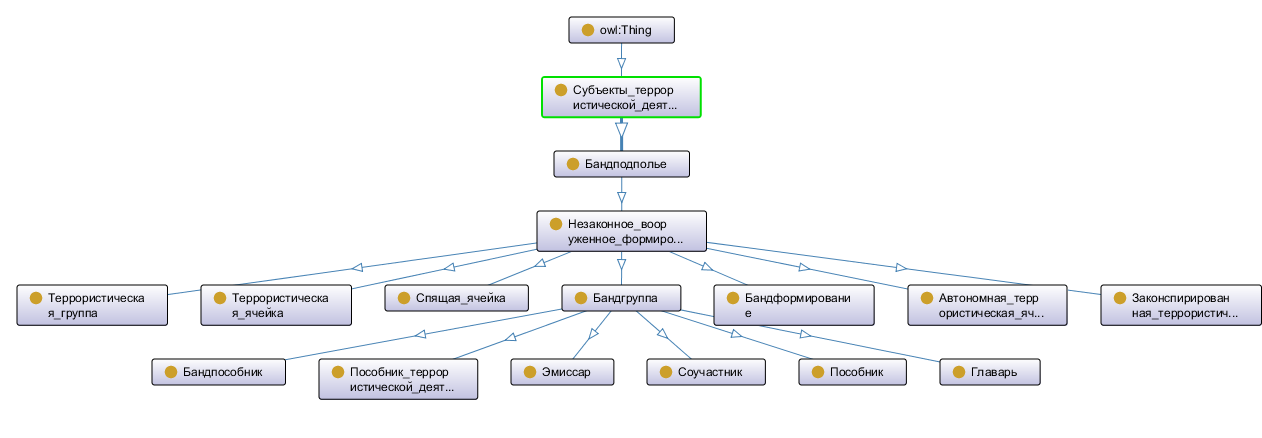 11
Структура терминосистемы
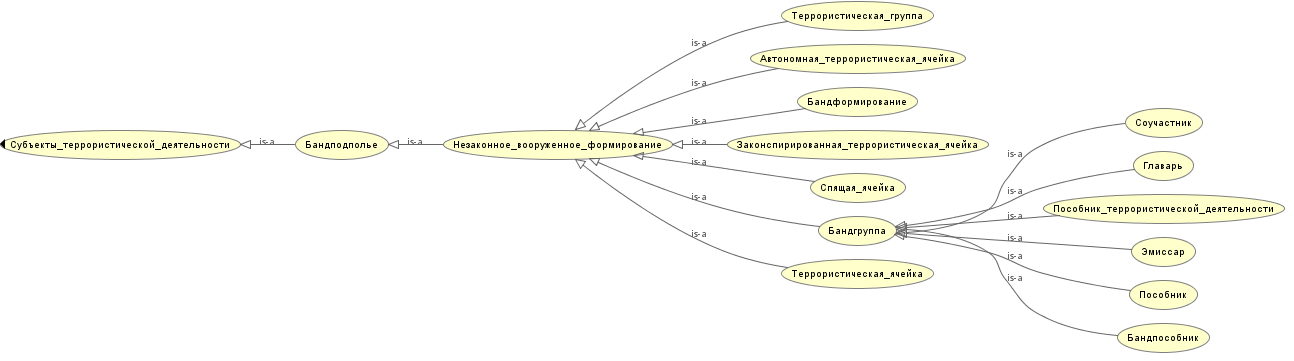 12
Возможности
Возможность мониторинга новых документов с автоматическим обновлением терминосистемы
Сличение терминологической базы разных государств
Возможность разработки интерфейса, ориентированного на пользователя непрофессионала
13